K-2 Morning Meeting Day 8
Mindset: It Makes a Difference!
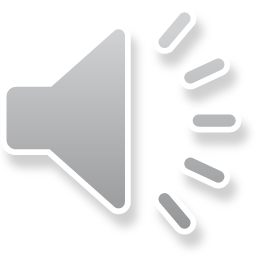 Skipping Challenge!
How Ya Doing?
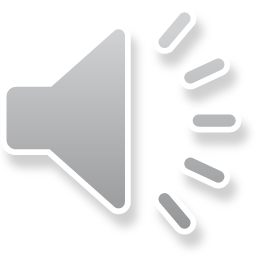 Mindset Helping with Our Skipping Challenge
How are you making out with learning to skip?
It is not easy to learn!
Are you getting frustrated and feel like you will never learn how to do it?
I picked skipping because I wanted everyone to have a hard time with a challenge…. Even the adults!
There are a lot of different steps to skipping and we have to master each step before we can put it all together and skip. Did you know that?
When you faced this new challenge, did you have a positive, ‘I can’ attitude?
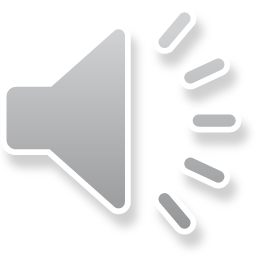 Mindset Helping with Our Skipping Challenge
Were you brave to try skipping? Especially if it is a new skill to learn, we need to be brave to try it.
Is skipping a big challenge for you? It probably is but don’t worry. Take this big challenge and break it down to tiny challenges (steps) and before you know it, you will be learning to skip!
Are you trying different ways of skipping? Sometimes it is easier if you skip backwards, or have someone swing the rope for you.
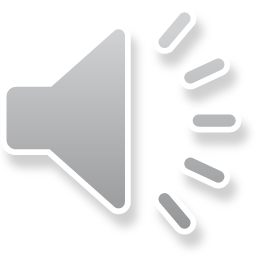 Steps for Skipping
Swinging the rope the right way. Arms at your side, but swing with your wrists. Do not swing the rope with your arms over your head.
Jumping over the rope. Jump with both feet over the rope. The rope should hit the ground so that you don’t jump high.
Learning to start swinging from a stop position. The rope needs to be behind your feet and you gently swing it over your head.
When you see the rope go in front of your eyes, it is time to jump with both feet. That way when your feet are off the ground, the rope will swing right under them.
Start swinging slow, just enough to get the rope over your head and under your feet. Count how many times you can do this correctly.
Finally, when you can do this step four or five times correctly, try doing it without stopping between swings.
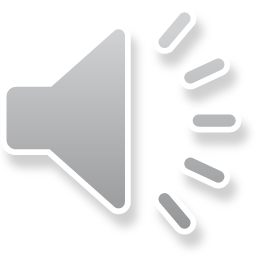 Watch This!
https://www.bing.com/videos/search?q=how+to+skip&docid=608048969994733539&mid=6DE517F8A51099B5468D6DE517F8A51099B5468D&view=detail&FORM=VIRE
This link will break down how to start skipping. You just need to watch the first minute to see how to start.
If this link does not work,  it is on Youtube and shows gymnasts skipping rope.
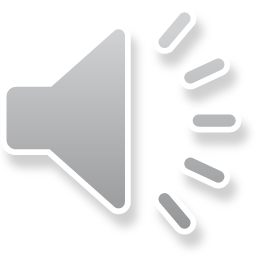 Effort is the Key to Success!
You have to try your best, even when it is hard.

You have to try again, even when you fail the first time.

You have to practice, practice, practice.

Take lots of breaks so you don’t get frustrated.

YET! The most important word you’ll use.  I can’t do it YET, but I’ll do it soon because I am sticking with it!
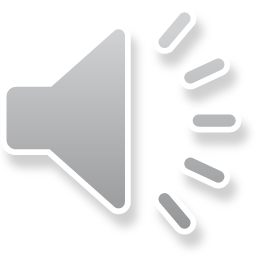 Today’s Celebrations and Jokes
What does a cloud wear under his coat?

Two pickles fell out of a jar onto the floor. What did one say to the other?
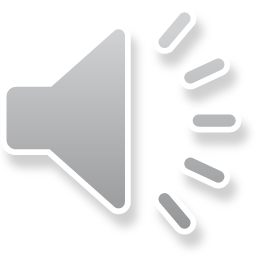 Add a Slide Title - 5